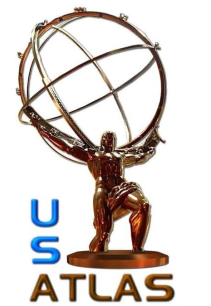 ATLAS T1/T2 Name Space Issuewith Federated Storage
Hironori Ito
Brookhaven National Laboratory
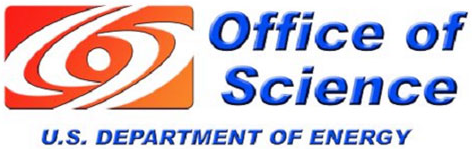 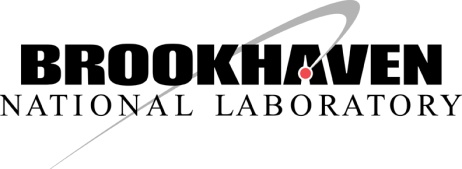 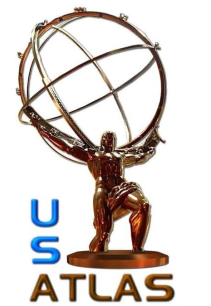 Global name space
Federated storage 
Universal access to all available storages
Protocol 
Xrootd, http, etc…
Name space
File name itself should uniquely determine the location of the file in the storage system.
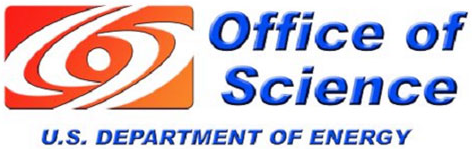 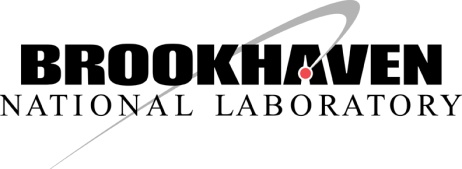 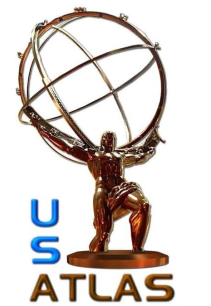 GUID, physical file path in storage and logical file path in LFC
GUID of a file is the unique identifier.  
Unique key in LFC, eg.   lcg-la guid:XYZ
It maps to a particular path in LFC name space.
/grid/atlas/dq2/mc10_7TeV/NTUP_TOP/e737_s933_s946_r2215_r2260_p542/mc10_7TeV.107670.AlpgenJimmyZtautauNp0_pt20.merge.NTUP_TOP.e737_s933_s946_r2215_r2260_p542_tid326436_00/NTUP_TOP.326436._000527.root.1
One guid/lfc path can have multiple physical files.
In the different SEs
In the same SE in different physical paths
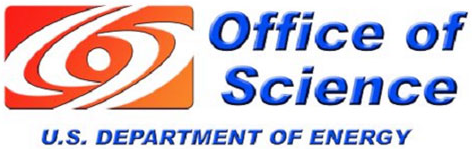 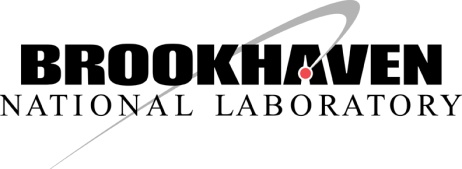 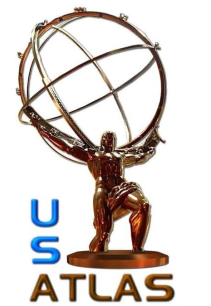 Physical file path
ATLAS physical file
No Global name space of physical files
Various space tokens in a single SRM end point
Identical files could be located at various  SURL paths
Use of _sub by Panda system
Use of DQ2_XYZ extensions
Caused by the lack of “re-name” in SRM protocol.
SRM should do this internally!
Essential for the tape area since the external rename is a bit tricky
Without its use, due to asynchronous nature of write and delete, legitimate files could be deleted after the successful transfers (particularly after a few failed transfers)
Really painful to clean.
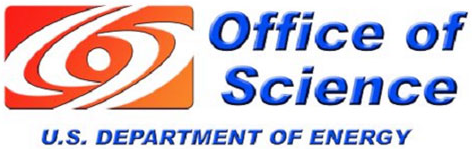 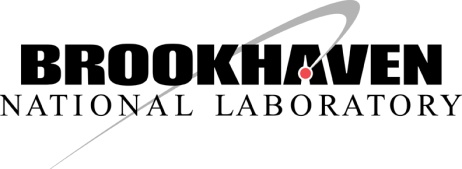 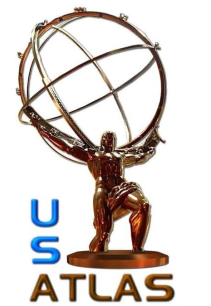 Logical file path
ATLAS logical file
Logical file path in LFC is generally universal
No _DQ2_XZY extension unlike physical file
No storage dependent prefix or suffix
Does not depend on the space tokens.
Does not depend on the storage service name
srm/managerv2 
srm/v2/server
Almost deterministic based on the dataset name.
It is the closest thing to be the global name space
Still has _sub directories at T1s
Still has some site dependence on the site configuration
Eg
User datasets locations are defined in PANDA schedule configuration, which are different for each sites.
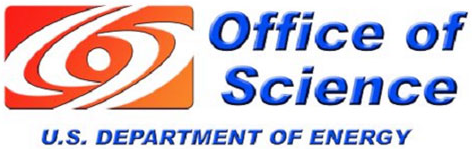 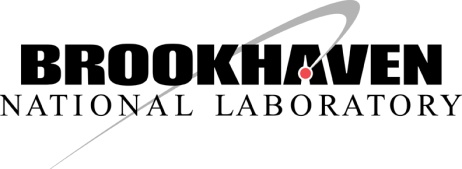 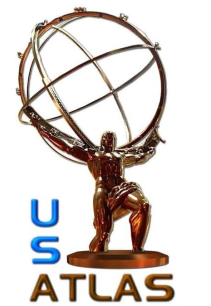 Not quite unique LFC path
Example of dataset name and file
DSN: mc10_7TeV.107670.AlpgenJimmyZtautauNp0_pt20.merge.NTUP_TOP.e737_s933_s946_r2215_r2260_p542_tid326436_00 
File name NTUP_TOP.326436._000527.root.1
Should be located in LFC as /grid/atlas/dq2/mc10_7TeV/NTUP_TOP/e737_s933_s946_r2215_r2260_p542/ NTUP_TOP.326436._000527.root.1
Could be located at one of many /grid/atlas/dq2/mc10_7TeV/NTUP_TOP/e737_s933_s946_r2215_r2260_p542/mc10_7TeV.107670.AlpgenJimmyZtautauNp0_pt20.merge.NTUP_TOP.e737_s933_s946_r2215_r2260_p542_tid326436_00_subXYZ/NTUP_TOP.326436._000527.root.1
T1s only!!!  For files produced at T2s, “_sub” are lost by DDM transfer. 
ATLAS convention is not quite concrete
Forced by SE limitation 
Ext3 file system:  64K sub directories.
HPSS file system: 64K sub directories.
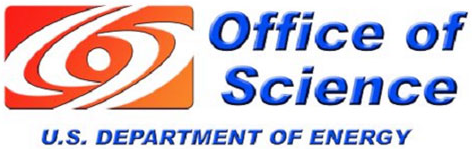 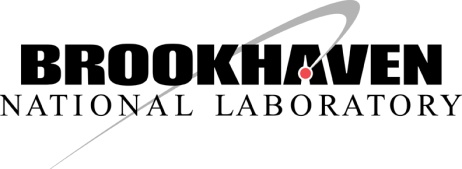 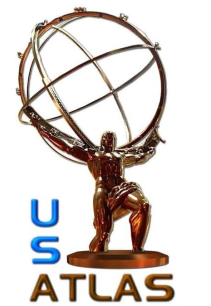 Name space convention changing
The convention has changed over the years.
Force by the storage file system limitation
64K subdirectories limit in ext3
64K subdirectories limit HPSS tape systems
Eg
DSN/file: data11_7TeV.00180309.physics_Egamma.merge.NTUP_TOP.f369_m812_p530_p577_tid367204_00/ NTUP_TOP.367204._000043.root.1 
Current convention:
/atlas/dq2/data11_7TeV/NTUP_TOP/f369_m812_p530_p577/data11_7TeV.00180309.physics_Egamma.merge.NTUP_TOP.f369_m812_p530_p577_tid367204_00/ NTUP_TOP.367204._000043.root.1 
Actual path
/atlas/dq2/data11_7TeV/NTUP_TOP/data11_7TeV.00180309.physics_Egamma.merge.NTUP_TOP.f369_m812_p530_p577_tid367204_00_sub021131151/ NTUP_TOP.367204._000043.roo.1
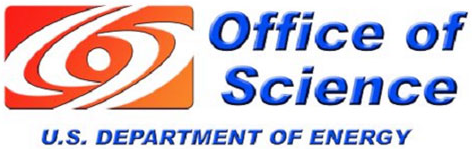 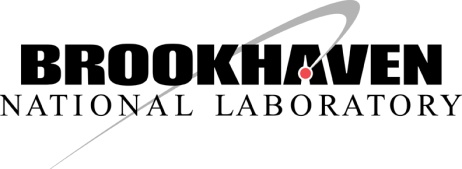 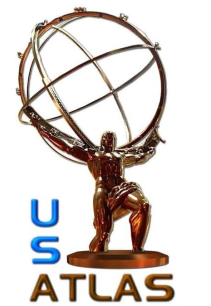 Different LFC path at different site
Caused by the difference in the site configuration
Lfcpath=/grid/atlas/dq2
Lfcpath=/grid/atlas/users/pathena
Eg.  File  User.ABC.DDD.1 could be located at
/grid/atlas/dq2/user/ABC/DDD/user.ABC.DDD.1
/grid/atlas/users/pathena/user/ABC/DDD/user.ABC.DDD.1
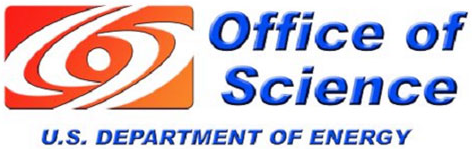 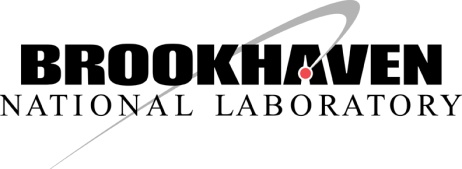 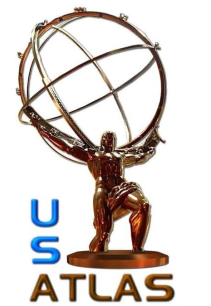 Name-to-name module
xRootd allows the use of external module to translate the externally requested path to the actual path in the storage
Name-to-name module
External request
/a/b/c/d.1
Actual file
/V/W/X/Y/Z.1
Name-to-name
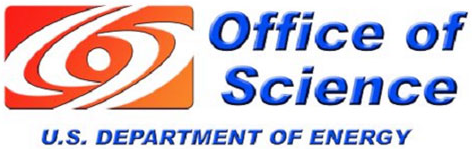 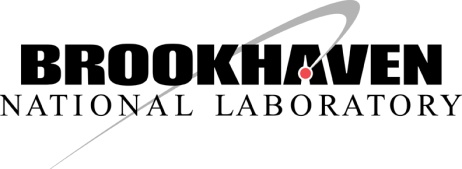 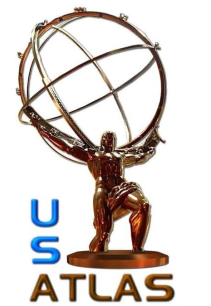 Current name-to-name module
Current implementation of NtoN module by Charles
Search files in LFC name space
Leading /grid is removed from LFC path.
/grid/atlas/A/B/C -> /atlas/A/B/C
In US LFCs, there is a symlink in LFC.  /atlas is a simlink for  /grid/atlas
So, it is equivalent.
The request is expected to be correctly formatted in the current ATLAS convention.
/atlas/dq2/proj/…./filename
It can search parent _subXYZ directories (for T1s)
Eg. /atlas/dq2/A/B/C.1 -> /atlas/dq2/A/B_subXYZ/C.1
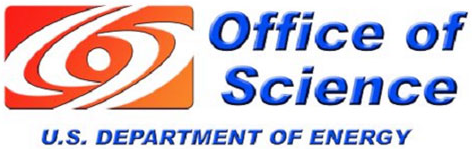 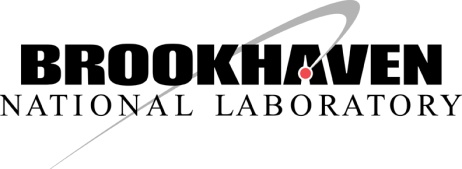 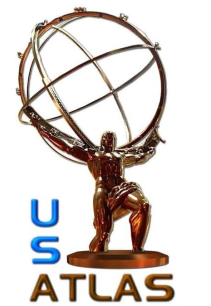 Deficiency of current NtoN
Not 100% of files can be found.
Files are stored with the different conventions won’t be found.  
Search on _subXYZs might be problematic???
Inherent problem of assuming that the file path in LFC is unique. 
Only GUID is unique. 
If guid was the filename in the flat filename structure, we won’t be having this discussion.
Can’t be possible by the SE’s limitation
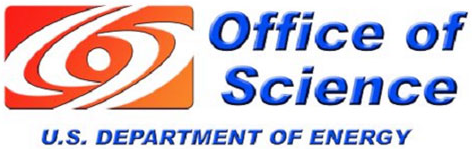 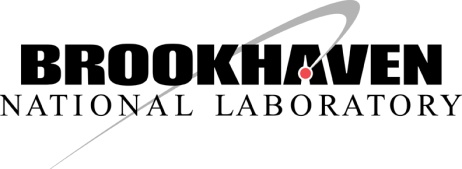 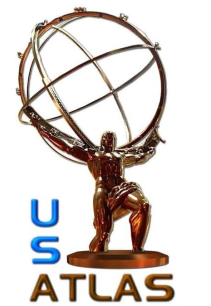 Improving NtoN
Modify the possible search path to accommodate the changing conventions and/or configuration
Add correct symlink
Use GUID:
DQ2 has 100% hit rate because it uses GUID to find a file.
Eg. To find /A/B/C/D.1,  NtoN might accept /A/B/C/D.1+guid=XYZ
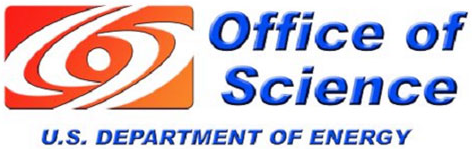 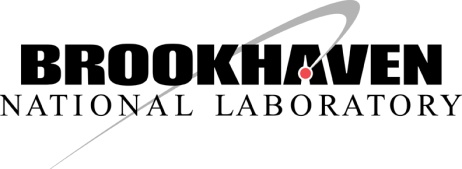 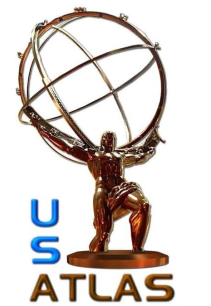 dCache xRootd door with NtoN
dCache has the own, native xRootd service.  
Can access files via xrootd protocol.
Name-to-name is not quite modular or flexible.
Prefix can be changed with fixed path.
ATLAS needs dynamic changes of path.
Needs code change->doable.
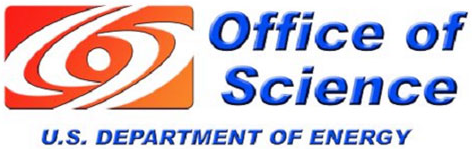 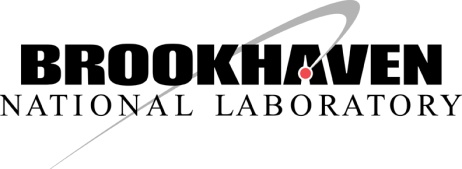